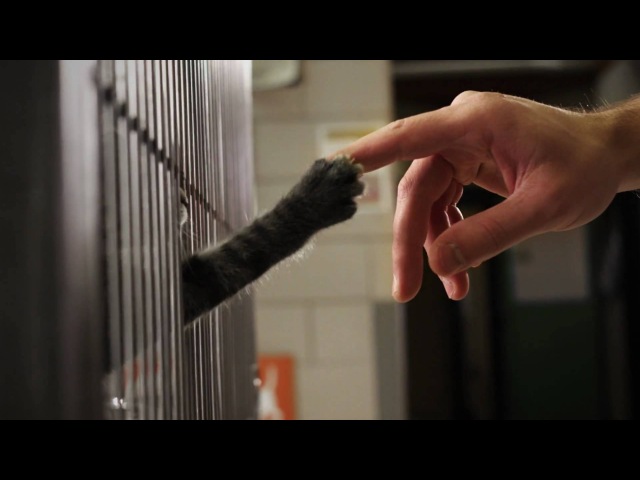 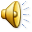 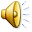 Вони потребують твоєї допомоги…
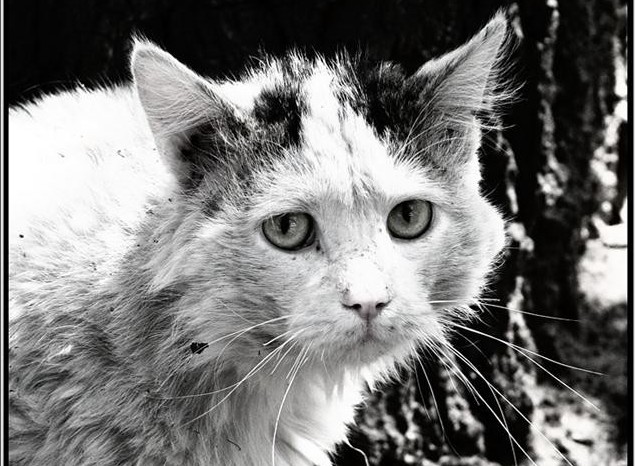 Тобі його шкода, але ти пройдеш повз
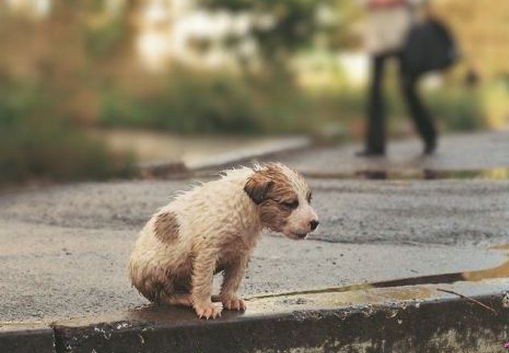 Кожен повинен мати свій дім…
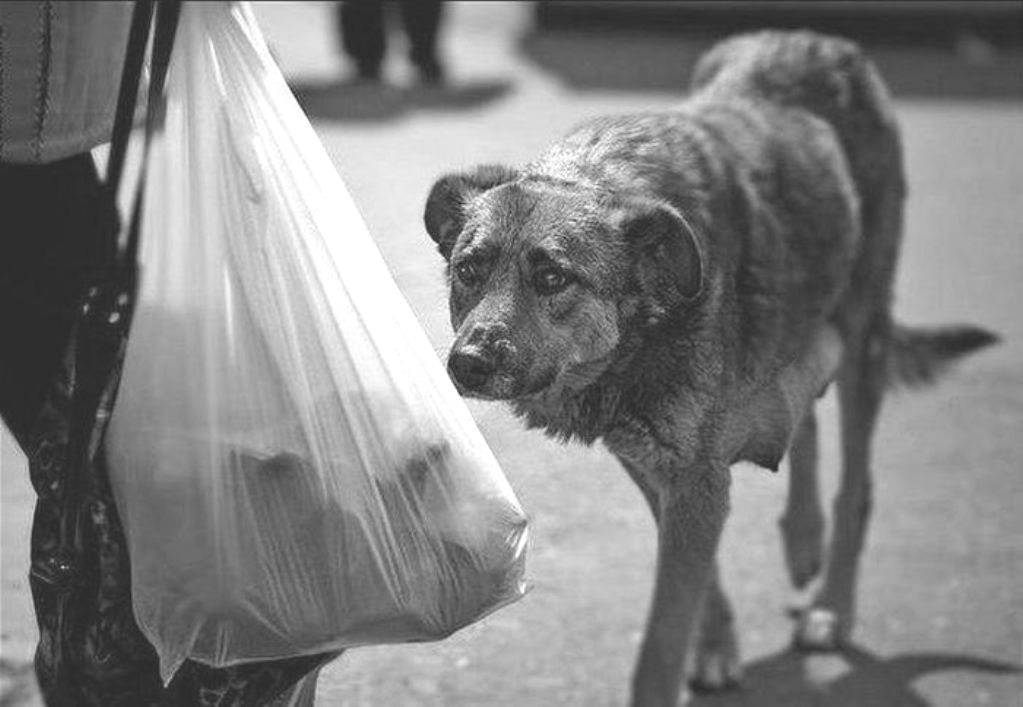 Немає серед нас «звірів», «звірі» є серед людей
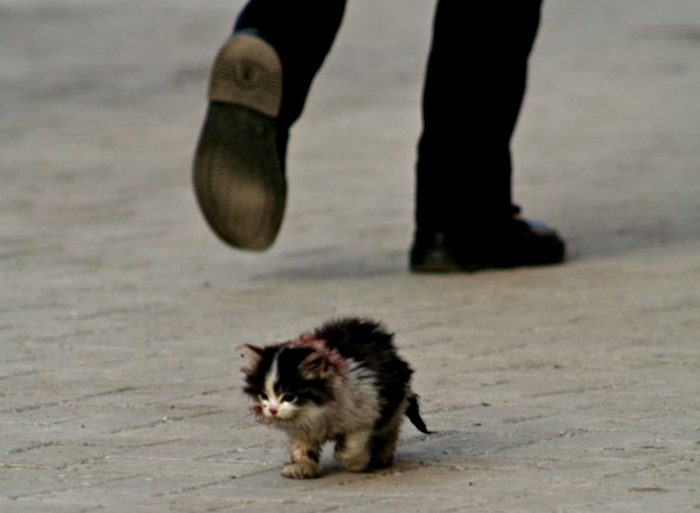 Я житиму!
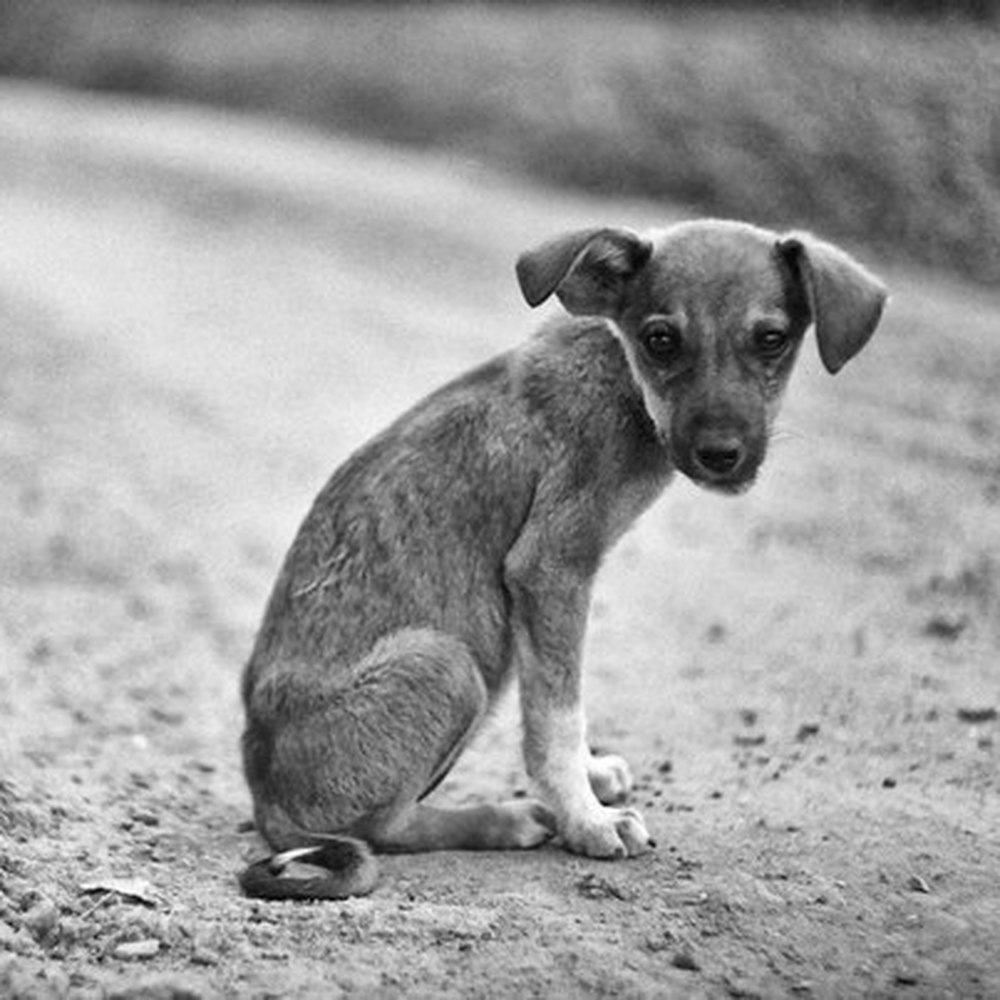 Ми у відповіді за тих, кого приручили
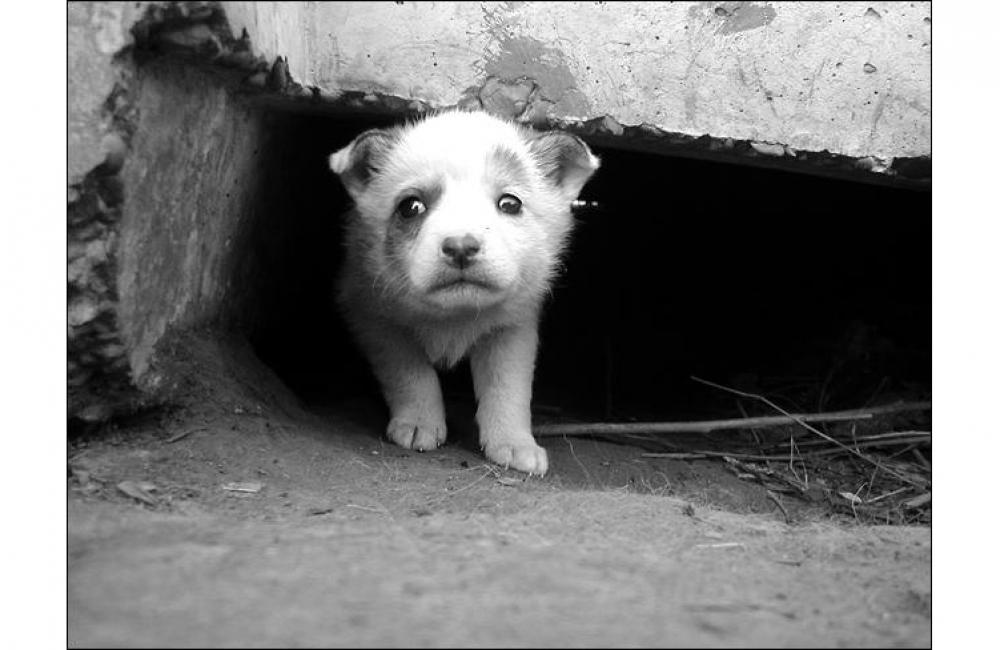 Вони мають право ЖИТИ!
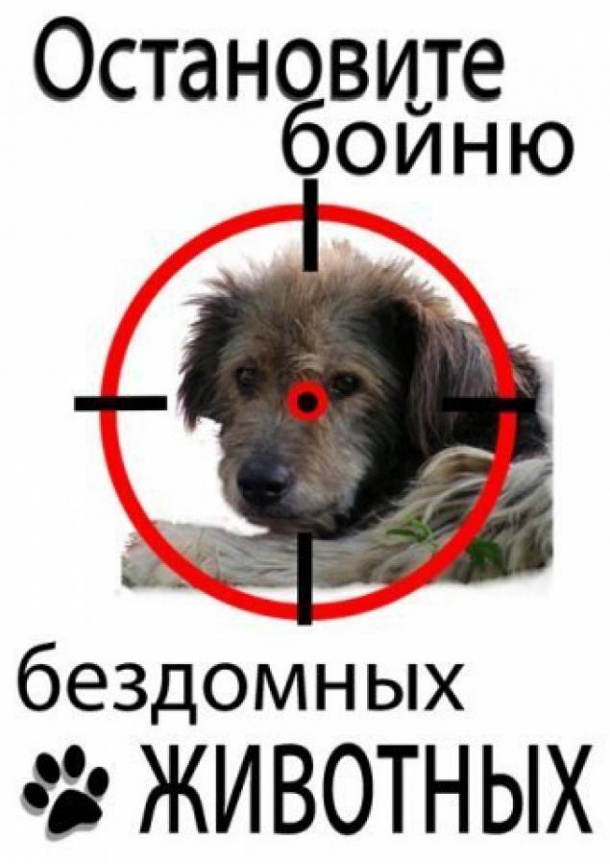 Зупинимо вбивства
безпритульних
тварин!
тварин
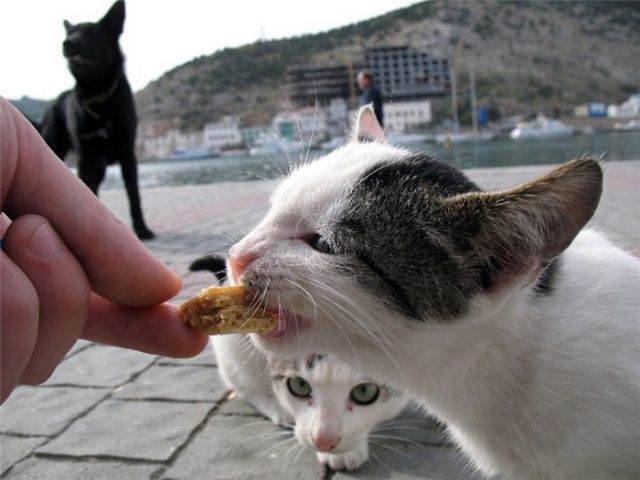 Не викидай залишки їжіПогодуй безпритульну тварину
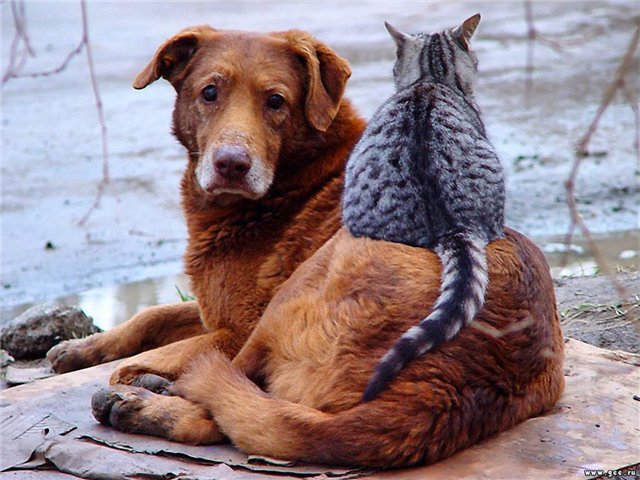 Хто їм допоможе, якщо не ти?
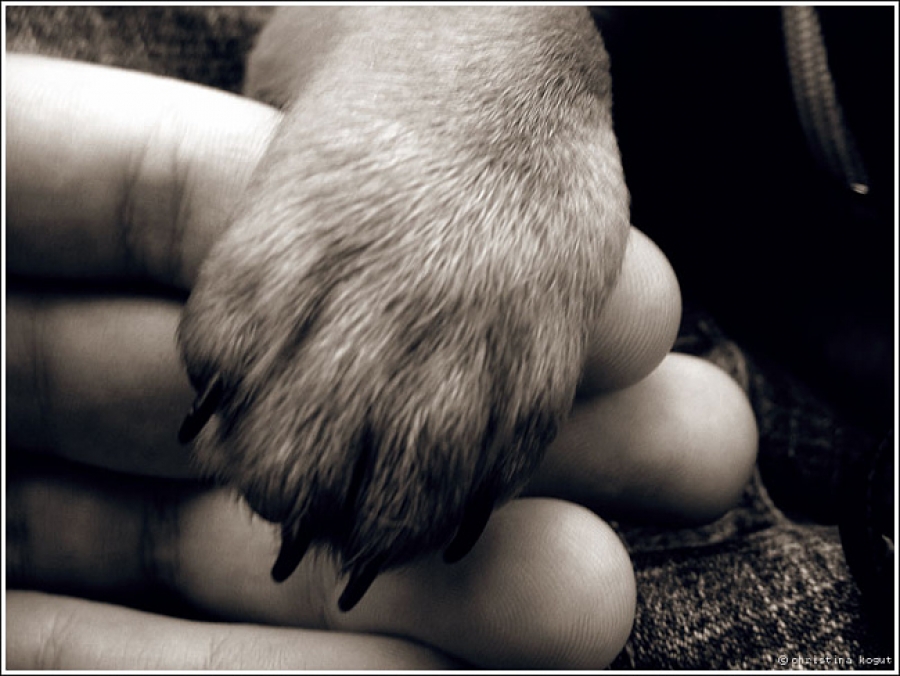 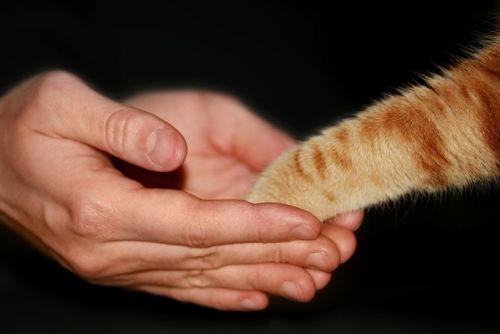 Допоможемо їм разом!
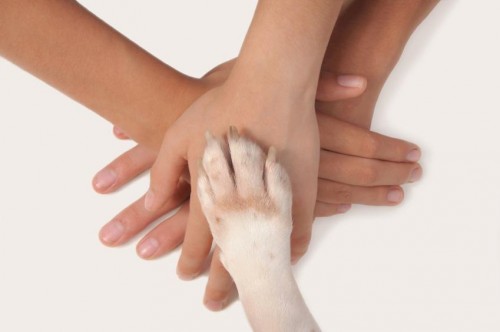 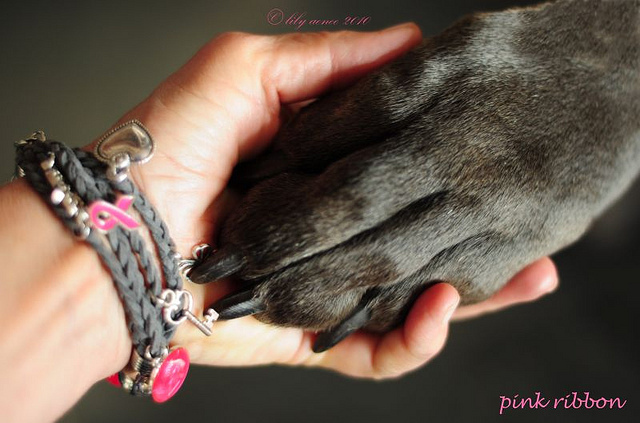 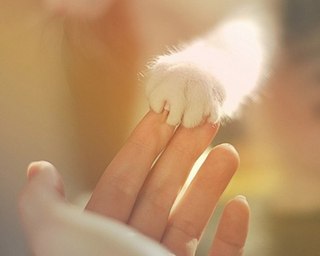 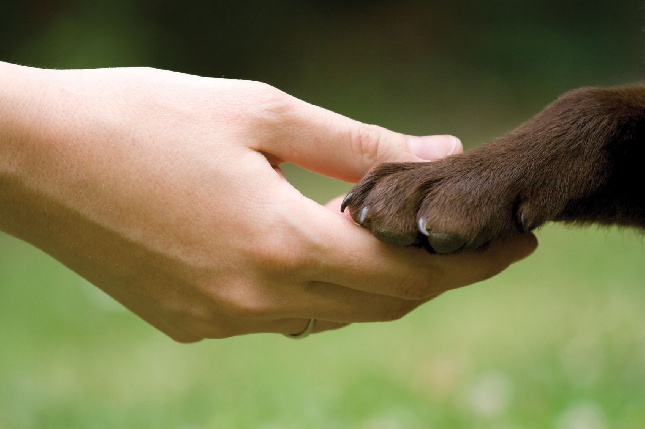 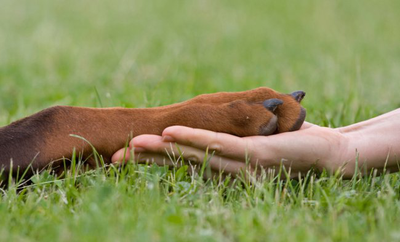